UNILEVER SUSTAINABILITY PROGRAM
Pt. unilever indonesia, tbk.
Updated: 24.06.2015
About unilever
Unilever is one of the world’s leading suppliers of fast-moving consumer goods.
Our products are sold in over 190 countries and used by 2 billion consumers every day.
Our people
We aim to create an environment in which all employees can fulfil their potential.

Unilever is one of the world’s most culturally diverse companies.
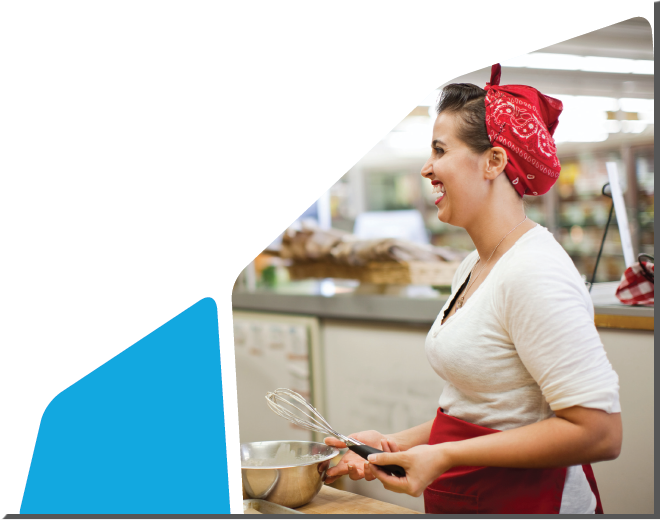 Business with purpose
Our purpose is to make sustainable living commonplace.

We work to create a better future every day, with brands and services that help people feel good, look good and get more out of life.
 
Our first priority is to our consumers – then customers, employees, suppliers and communities. 


When we fulfil our responsibilities to them, we believe that our shareholders will be rewarded.
Sustainable growth
Our core purpose to make sustainable living commonplace is a clear expression of what we believe to be the best long-term way for Unilever to grow and is the heart of our business model.

Launched in 2010 , the Unilever Sustainable Living Plan (USLP) is our blueprint for sustainable growth. It is helping to drive profitable growth for our brands, save costs and fuel innovation.
Our COMPASS Strategy
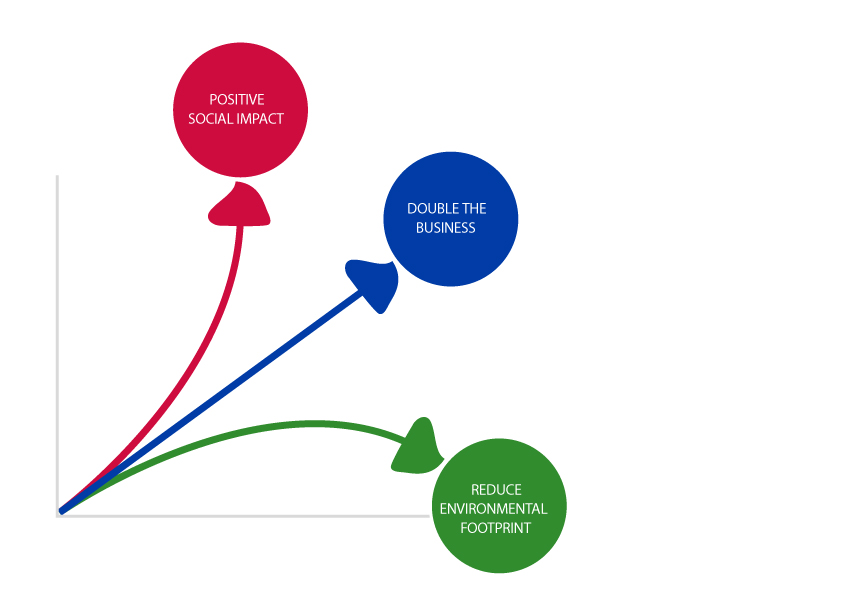 Our vision is to double the size of the business, whilst reducing our environmental footprint and increasing our positive social impact. 
 
The Compass identifies what we must do to win share and grow volume in every category and country and is designed to help us navigate our way to sustainable growth
UNILEVER INDONESIACOMMUNITY BASED SUSTAINABILITY PROGRAM
We will help more than 1 billion people take action to improve their health and well-being
Our goal is ½ the environmental footprint of the making and use of our products as we grow our business
We will enhance the livelihood of hundreds of thousands of people a s we grow our business
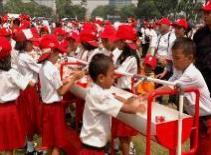 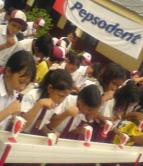 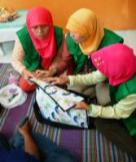 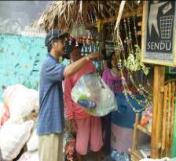 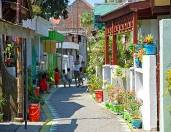 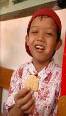 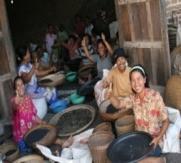 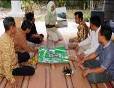 OBJECTIVE
Reach 100 mio Indonesian to adopt hygiene practice by 2020
OBJECTIVE
- 50 % flexible packaging will be fully recycled and reduced usage of flexible packaging by   20 % by 2020
 Reduction of Water consumption in laundry and hair care
OBJECTIVE 
  Create Alternative sourcing of Coconut Sugar to fulfill 100 % demand
 Create More livelihood Impact
 Farmers  30,500 by 2015
- Perfect Stores : 575,000+ by 2015
Untuk INDONESIA SEHAT
Integrated Health, Hygiene and Nutrition Program
Untuk INDONESIA HIJAU:
Post Consumer Waste Packaging      integrated solution
Untuk INDONESIA SEJAHTERA:
   Sustainable Farmers
   Development Program
[Speaker Notes: Sebagai bagian dari Indonesia, PT Unilever Indonesia, Tbk. berkomitmen untuk senantiasa terlibat aktif dalam mewujudkan Indonesia yang lebih baik di setiap bidangnya. Keinginan tersebut sejalan dengan tujuan yang dimandatkan Unilever Sustainable Living Plan (USLP).
  Sebagai perwujudan nyata komitmen tersebut, PT Unilever Indonesia, Tbk. menyusun dan menyelenggarakan program pemberdayaan masyarakat yang memiliki tiga bidang fokus; di bidang kesehatan dengan nama Indonesia Sehat, di bidang lingkungan dengan nama Indonesia Hijau, dan di bidang pemberdayaan ekonomi kerakyatan dengan nama Indonesia Sejahtera.
  Melalui Yayasan Unilever Indonesia, PT. Unilever Indonesia, Tbk. memastikan agar ketiga program tersebut selaras dengan USLP dan secara efektif memberikan manfaat bagi segenap masyarakat Indonesia.]
2014
Area Mapping of Unilever Sustainable Living Plan in Community
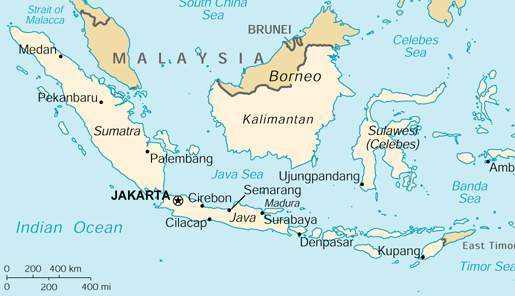 Tebing Tinggi
Binjai
Balikpapan
Sultra
SulTengah
Kaltim
Padang
SulTenggara
Maros
Banjarmasin
Lampung
Greater Bandung
Sumedang
Sumba BD
NTB
BALI
Partnership Program: BSB & Coconut Sugar (9 regencies)
Environment Program (10 cities)
Health, Wellbeing, and Nutrition Program (66+ Districts/ Cities)
New Area
Integrated of 2 program
New Area
Integrated all 3 program
UIF-HWN PROGRAMSCOMMUNITY HEALTH PROGRAM
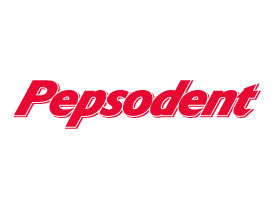 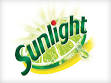 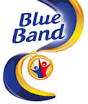 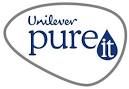 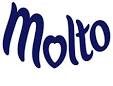 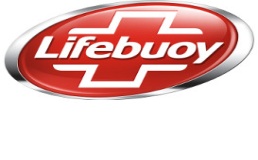 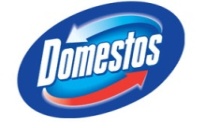 UIF-HWN PROGRAMSSCHOOL HEALTH PROGRAM-SEKOLAH SEHAT
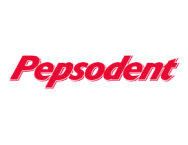 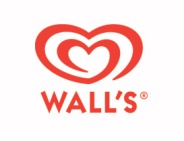 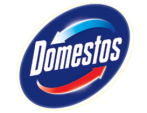 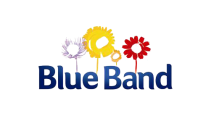 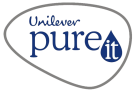 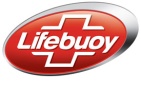 [Speaker Notes: Program Sekolah Sehat merupakan program edukasi perilaku hidup bersih dan sehat yang ditujukan bagi murid usia sekolah dasar dengan mengenalkan konsep hidup bersih dan sehat dan didukung dengan pelaksanaan praktik atas konsep perilaku hidup bersih dan sehat tersebut di sekolah. 
 Program Sekolah Sehat dibangun di atas prinsip kemitraan inklusif, baik di tingkat nasional maupun daerah (provinsi dan kabupaten/kota). Di setiap aktivitas program Sekolah Sehat, PT Unilever Indonesia, Tbk. melibatkan semua pihak terkait, baik di tingkat nasional dan daerah, untuk bersamasama berkontribusi di program.]
SEKOLAH SEHAT UNILEVER
[Speaker Notes: Program Sekolah Sehat ditujukan untuk mempromosikan perilaku hidup bersih dan sehat kepada anak-anak Indonesia dan memfasilitasi mereka untuk mempraktikkannya, tidak hanya di sekolah tetapi juga dalam kehidupan sehari-hari baik di rumah atau lingkungan sosialnya. 
  Program Sekolah Sehat ditunjukan untuk dapat mendukung trias UKS; pelaksanaan pendidikan kesehatan dan pembinaan lingkungan sehingga mendorong peningkatan akses atas sanitasi yang layak di sekolah dan kualitas kesehatan anak-anak Indonesia.
Hal ini diwujudkan melalui pendekatan berbasis prinsip-prinsip kesehatan dan sanitasi di sekolah (WASH) dan penguatan Enam Pembiasaan: 1) Cuci Tangan Pakai Sabun , 2) Sikat Gigi Pagi dan Malam , 3) Toilet Higienis,  4) Air Minum Bebas Kuman , 5) Makanan Beragam, Bergizi, dan Aman ,6) Manajemen Pengelolaan Sampah di Sekolah]
ENAM PEMBIASAAN
(1)
CUCI TANGAN
PAKAI SABUN 

“sebelum makan pagi, makan siang, dan makan malam, setelah menggunakan toilet, dan saat mandi menggunakan sabun di bawah air bersih yang mengalir.”
(2)
Sikat gigi pagi
dan malam

“Sikat gigi harus minimal dua kali sehari, yaitu setelah sarapan dan sebelum tidur malam dengan peralatan yang sesuai kondisi gigi dan teknik yang benar.”
(4)
Air minum bebas kuman

“Anak-anak menghabiskan sebagian besar waktunya di sekolah, maka kecukupan air minum sehat di sekolah harus dijaga.”
(3)
Toilet higienis

“Pastikan agar toilet sekolah tetap higienis sebagai bagian dari penciptaan lingkungan sekolah yang sehat bagi warga sekolah.”
(6) Manajemen pengelolaan sampah di sekolah 

“Sampah dapat memiliki nilai ekonomi jika disalurkannya kepada bank sampah.”
(5) Makanan beragam,
       Bergizi, SEIMBANG, dan aman

“membudayakan siswa-siswi untuk menyantap sarapan yang bergizi pada rentang waktu 06.00-09.00”
[Speaker Notes: Kita harus mengetahui kapan-kapan saja saat yang tepat untuk mencuci tangan. Pastikan kita mencuci tangan pakai sabun di bawah air mengalir pada lima saat penting; sebelum makan pagi, makan siang, dan makan malam, setelah menggunakan toilet, dan saat mandi menggunakan sabun. Selain saat yang tepat untuk mencuci tangan pakai sabun, kita pun harus memahami bagaimana cara yang tepat untuk melakukannya. Pastikan kita mencuci tangan di bawah air bersih yang mengalir dan menggunakan sabun. Bersihkan tangan dengan menggunakan sabun pada kedua sisi, pergelangan tangan, dan selasela jari. Jangan lupa untuk membersihkan sela-sela kuku juga. Lakukan proses mencuci tangan ini dalam waktu yang cukup, kira-kira semenit. Kemudian bilas dan keringkan.

Sikat gigi harus dilaksanakan minimal dua kali sehari, yaitu setelah sarapan dan sebelum tidur malam. Sikat gigi sebelum tidur malam sangat penting dikarenakan bakteri perusak gigi lebih aktif di malam hari. Hal ini disebabkan kurangnya suplai air liur di malam hari dikarenakan posisi sedang tidur. Jadi, pastikan untuk menyikat gigi minimal dua kali sehari; setelah sarapan dan sebelum tidur malam. Cara menyikat gigi yang baik dan benar dimulai dengan pemilihan alat sikat gigi dan pasta gigi yang sesuai dengan kebutuhan dan kondisi kita. Untuk cara menyikat gigi yang baik dan benar,  pegang sikat gigi 45 derajat dan lakukan gerakan menyikat dari arah gusi ke gigi dengan gerakan vertical atau memutar di setiap rahangnya. Sikat seluruh permukaan gigi. Sikat gigi bagian luar, samping, atas, dan bawah, gigi depan dan belakang yang sulit dijangkau. Sikat permukaan atas rongga mulut dan juga lidah.

Toilet yang tidak higienis merupakan salah satu sumber kontaminasi bakteri yang dapat menyebabkan berbagi penyakit, misalkan diare, tifus, dan muntaber. Pastikan agar toilet sekolah tetap higienis sebagai bagian dari penciptaan lingkungan sekolah yang sehat bagi warga sekolah. Dalam mewujudkan toilet sekolah yang higienis, dapat dilakukan beberapa langkah sebagai berikut: selalu menjaga agar lantai toilet tetap kering, tidak licin, dan bersih. Pastikan ketersediaan air bersih yang cukup untuk membilas dan tisu toilet atau lap untuk mengeringkan. Lalu, adanya tempat sampah tertutup di toilet tersebut. Setiap meninggalkan toilet, pastikan agar tidak meninggallkan kotoran yang dapat dijangkau serangga atau tikus. Dalam membersihkan toilet, pastikan tidak ada kerak air pada bowl toilet/ wastafel/ keran air dan pertemuan antara lantai dan dinding.

Asupan air minum yang cukup ikut menjaga agar tubuh manusia bekerja normal sesuai dengan fungsinya. Kurangnya konsumsi air minum dapat menyebabkan gangguan fisik. Normalnya, air minum yang dibutuhkan tubuh manusia berkisar antara 2-2,5 liter per orang tiap harinya. Di sekolah, dimana anak-anak menghabiskan sebagian besar waktuya, maka mengkonsumsi air minum sehat di sekolah merupakan bagian yang tidak terpisahkan dari perilaku hidup bersih dan higienis di sekolah.

Anak-anak dalam masa pertumbuhan perlu mengkonsumsi makanan yang beragam, bergizi seimbang, dan aman. Hal ini dimulai dengan membudayakan siswa-siswi untuk menyantap sarapan yang bergizi pada rentang waktu 06.00-09.00. Kantin sekolah atau warung sekolah memiliki peranan yang penting dalam pembentukan perilaku makan murid sehari-hari melalui penyediaan makanan jajanan di sekolah yang sehat, aman, dan bergizi baik.

 Untuk menjaga kebersihan dan kelestarian lingkungan, mari biasakan memilah sampah berdasarkan jenisnya. Caranya adalah dengan memisahkan sampah organik dan anorganik dan membuangnya ke tempat sampah yang berbeda.Sampah juga dapat memiliki nilai ekonomi, caranya adalah dengan menyalurkannya kepada bank sampah. Bank Sampah dapat didirikan di mana saja termasuk di sekolah. Sistem bank sampah sangat mudah. Pertama, kita harus memilah sampah sesuai jenisnya, misalnya kertas atau plastic. Kedua, sampah disetorkan ke bank sampah lalu ditimbang dan diberi harga sesuai jenisnya. Kita akan menerima uang sesuai dengan jumlah dan jenis sampah yang disetorkan.]
Mekanisme PROGRAM
[Speaker Notes: Dalam pelaksanaan program Sekolah Sehat, Yayasan Unilever Indonesia bermitra dengan lembaga swadaya masyarakat (LSM) sebagai mitra pelaksana program di tingkat lokal.  Di tingkat provinsi dan kabupaten/ kota, para mitra LSM tersebut akan memimpin pelaksanaan pelatihan kepada para pemangku kepentingan seperti Dinas terkait, Puskesmas, Posyandu, guru dan murid.  Para guru yang telah mengikuti pelatihan akan menjadi motivator di tingkat sekolah. Sedangkan para murid akan melaksanakan peer to peer education dengan sesama murid terkait materi program Sekolah Sehat.

ASSESSMENT:
YUI dan mitra LSM bekerjasama melaksanakan assessment di tingkat lokal. Hasil assessment akan menjadi dasar perumusan strategi dan sasaran program  bersama pemangku kepentingan program terkait.

KOORDINASI:
Yayasan Unilever Indonesia
Kementrian Kesehatan
Kementrian Pendidikan dan Kebudayaan
Kementrian Pemberdayaan Perempuan dan Perlindungan Anak
TP PKK dan PKK tingkat desa/ kelurahan
Dinas Pendidikan dan SKPD 
Dinas Kesehatan dan SKPD
Puskesmas
Posyandu
Sekolah

TRAINING OF TRAINERS:
Yayasan Unilever Indonesia kepada mitra lokal (LSM).
LSM berdiskusi dengan pemangku kepentingan lokal mengenai bentuk dan strategi pelaksanaan program.
Pemangku kepentingan tingkat kab/kota bersama LSM memberikan pelatihan kepada perwakilan sekolah (Guru dan Dokter Kecil).
Enam Pembiasaan dilaksanakan dengan menggunakan prinsip 21Hari.
Cuci Tangan Pakai Sabun
Sikat Gigi Pagi dan Malam
Toilet Higienis
Air Minum Bebas Kuman
Makanan Beragam, Bergizi Seimbang, dan Aman
Manajemen Sampah di Sekolah

PEER TO PEER EDUCATION:
Dokter Kecil akan melaksanakan peer to peer education kepada para teman-temannya di sekolah masing-masing. Penyampaian materi dilaksanakan seyogyanya dilaksanakan dengan kreatif dan diawasi guru pendamping. Waktu pelaksanaan peer to peer education diatur guru pendamping dengan mempertimbangkan jadwal belajar murid. Materi yang disampaikan Dokter Kecil diatur oleh Guru Pendamping dengan mempertimbangkan kebutuhan pembiasaan di masing-masing tingkat kelas.

MONITORING  DAN EVALUASI:
Dalam melaksanakan assessment, YUI dan mitra LSM memastikan bahwa data dikumpulkan dengan baik dan benar, sehingga target dan sasaran program yang disusun dapat berjalan dengan efektif.
Di tahapan training of trainers, YUI memastikan bahwa pelatihan yang dilaksanakan LSM dan para mitra lokal sesuai dengan tujuan dan strategi program yang telah disusun.
Pelaksanaan program di tingkat sekolah oleh Guru dan Dokter Kecil disupervisi oleh LSM dengan dukungan para mitra program. 
Di akhir pelaksanaan program, LSM akan melaporkan dampak pelaksanaan program kepada YUI. Selanjutnya YUI dan mitra LSM akan menyampaikan laporan program kepada pemerintah di tingkat nasional dan lokal.]
Pola kemitraan
[Speaker Notes: Kami menyadari, PT Unilever  Indonesia, Tbk. tidak dapat berdiri sendiri dalam mengimplementasikan berbagai program, oleh karena itu kolaborasi dan kemitraan menjadi penting untuk memadukan kekuatan dan mencipatakan dampak yang lebih besar.
 Maka dalam implementasi program, PT. Unilever, Tbk. Sebagai bagian dari dunia usaha melibatkan berbagai pihak yang masing-masing memiliki peran dalam meningkatkan kesehatan dan kesejahteraan masyarakat, yaitu:  mitra lokal (LSM) dan akademisi, pemerintah, dan media massa. 
 Setiap mitra memiliki peran signifikan.]
Strategi PROGRAM
[Speaker Notes: PT Unilever Indonesia, Tbk. berlandaskan Unilever Sustainable Living Plan (USLP) telah menjalankan program Sekolah Sehat, melalui Yayasan Unilever Indonesia maupun misi sosial yang dijalankan oleh produk PT Unilever Indonesia, Tbk.  (Brand Social Mission), dengan strategi sebagai berikut.]
UIF-HWN PROGRAMSINTERNATIONAL PARTNERSHIP
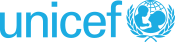 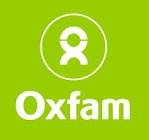 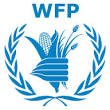 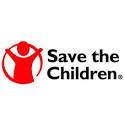 LOCAL PARTNERS
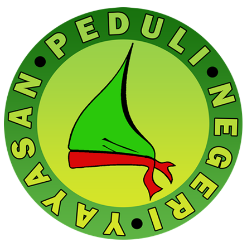 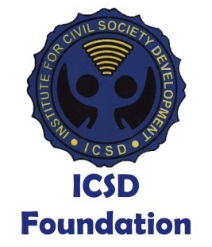 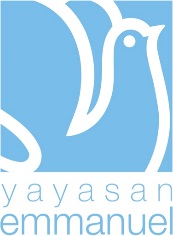 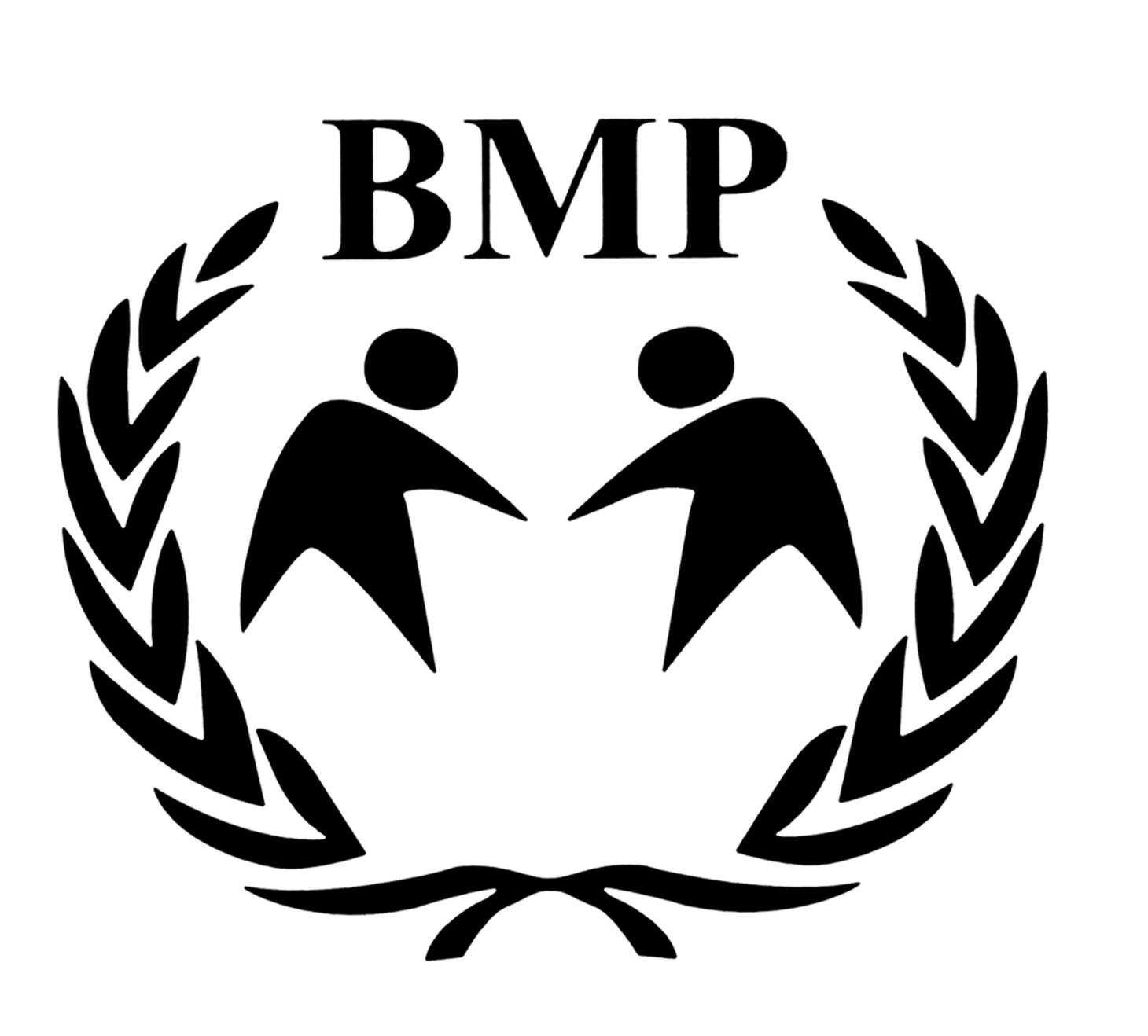 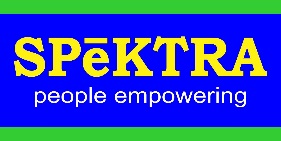 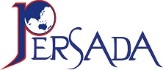 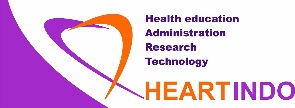 MOMENTUM PERAYAAN HARI NASIONAL & INTERNASIONAL
[Speaker Notes: Pengenalan dan pelaksanaan keenam pembiasaan ditujukan untuk meningkatkan kualitas kesehatan murid berbasis pengetahuan yang cukup dan benar, sehingga dalam jangka panjang dapat membentuk generasi muda Indonesia yang sehat.

Untuk mencapai hal tersebut, metode pengenalan pembiasaan ini harus menyentuh tiga aspek; pengetahuan (knowledge), sikap (attitude), dan praktik (practice).

Untuk membentuk murid yang memiliki kebiasaan berperilaku hidup bersih dan sehat berbasis praktik enam pembiasaan selama 21 hari tanpa putus. Setelah 21 hari, diharapkan keenam pembiasaan ini akan tertanam dalam diri setiap murid sehingga menjadi perilaku yang rutin. Jika ditotal maka praktik keenam pembiasaan ini akan memakan waktu 126 hari kerja efektif. 
Kita dapat memperkaya praktik keenam pembiasaan dengan menggunakan momentum perayaan hari nasional dan internasional yang relevan dengan masing-masing pembiasaan. Misal; pembiasaan Cuci Tangan Pakai Sabun dapat menggunakan perayaan Hari Cuci Tangan Sedunia, yang dilaksanakan di bulan Oktober tiap tahunnya, sebagai momen pihak Sekolah dalam mengumumkan pemenang, dan sekaligus merayakan, kompetisi Sekolah Sehat dan Dokter Kecil yang secara konsisten menjalankan praktik Cuci Tangan Pakai Sabun di sekolah tersebut.]
Tentang PT Unilever Indonesia, Tbk.
 
 PT Unilever Indonesia Tbk telah beroperasi sejak tahun 1933 dan telah menjadi perusahaan fast moving consumer goods terdepan di pasar Indonesia. Dengan ih dari 40 brand, termasuk Pepsodent, Lifebuoy, Lux, Dove, Sunsilk, Clear, Pond’s, Citra, Rexona, Rinso, Molto, Blueemiliki 39 Band, SariWangi, Royco, Bango, Wall’s Ice Cream, Buavita  dan masih banyak lagi. Unilever Indonesia telah ‘go public’ pada tahun 1981 dan saham-sahamnya tercatat dan diperdagangkan di Bursa Efek Indonesia.  Dengan delapan pabrik dan lebih dari 6.600 karyawan, Unilever berkomitmen tinggi untuk tetap melaju dan maju bersama Indonesia. Pada tahun 2014, penjualan bersih perusahaan mencapai Rp 34.5 triliun, meningkat 12,2% dari tahun sebelumnya, sedangkan laba bersih tumbuh 7,2% menjadi Rp 5.74 triliun. 
 
Pada tahun 2013 Unilever Indonesia memperingati 80 tahun perjalanan Unilever Indonesia, dengan meluncurkan “Project Sunlight” untuk menginspirasi masyarakat agar bergabung dalam menciptakan masa depan yang lebih cerah bukan hanya bagi anak-anak, tetapi juga bagi generasi masa depan.
 
Secara global, Unilever berambisi meningkatkan bisnisnya dua kali lipat sambil mengurangi dampak lingkungan yang ditimbulkan menjadi setengahnya dan meningkatkan dampak sosialnya. Untuk mencapai tujuan tersebut, pada tahun 2010 Unilever meluncurkan Unilever Sustainable Living Plan, suatu strategi dengan tiga tujuan utama: Peningkatan Kesehatan dan Kesejahteraan, Pengurangan Dampak Lingkungan dan Peningkatan Pendapatan. Di Indonesia telah ada berbagai pencapaian, antara lain, edukasi tentang cuci tangan pakai sabun yang sampai tahun 2013 telah menjangkau lebih dari 45 juta orang, kampanye sikat gigi pagi dan malam hari yang telah menjangkau lebih dari 7.5 juta anak sekolah, pengurangan kalori pada es krim Paddle Pop dan Moo, pengurangan limbah berbahaya di pabrik-pabrik Unilever sampai 71% (4 juta kg) pada akhir tahun 2010, penggantian lemari penyimpan es krim dengan lemari pembeku yang ramah lingkungan, peluncuran “Molto Sekali Bilas” yang ramah lingkungan,  pembelian teh dan minyak sawit dari sumber yang lestari, pemberdayaan lebih dari 9.000 petani kedelai hitam, dan pengenalan bank sampah sebagai bagian dari program lingkungan Unilever di Indonesia, yang telah mengumpulkan lebih dari 772 ribu ton sampah.
 
Posisi Unilever yang kuat sebagai pemimpin pasar diakui melalui berbagai penghargaan nasional dan internasional yang telah diterima perusahaan. Pada tahun 2014, Unilever Indonesia menerima 69 penghargaan lokal dan regional dari media papan atas dan berbagai instansi pemerintah dan institusi lain, diantaranya: Finance Asia Best Managed Companies Award – Finance Asia, Channel News Asia Sustainability Ranking for Asia’s Top Business – Channel News Asia, Corporate Governance Award , Best for Corporate Responsibility – Asia Money, Sustainability Business Award  - Global Initiative, Indonesia Most Admired Companies – Majalah Tempo dan masih banyak lagi.
 
Untuk informasi lainnya tentang Unilever Indonesia dan brand, silahkan kunjungi  www.unilever.co.id.
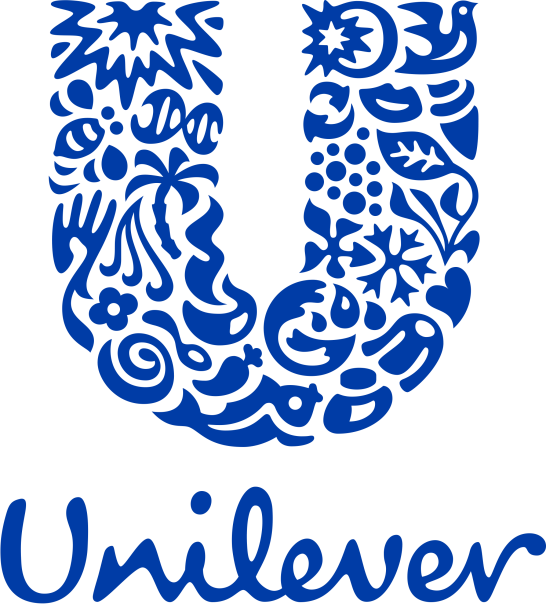 [Speaker Notes: Tentang PT Unilever Indonesia, Tbk.
 
 PT Unilever Indonesia Tbk telah beroperasi sejak tahun 1933 dan telah menjadi perusahaan fast moving consumer goods terdepan di pasar Indonesia. Dengan ih dari 40 brand, termasuk Pepsodent, Lifebuoy, Lux, Dove, Sunsilk, Clear, Pond’s, Citra, Rexona, Rinso, Molto, Blueemiliki 39 Band, SariWangi, Royco, Bango, Wall’s Ice Cream, Buavita  dan masih banyak lagi. Unilever Indonesia telah ‘go public’ pada tahun 1981 dan saham-sahamnya tercatat dan diperdagangkan di Bursa Efek Indonesia.  Dengan delapan pabrik dan lebih dari 6.600 karyawan, Unilever berkomitmen tinggi untuk tetap melaju dan maju bersama Indonesia. Pada tahun 2014, penjualan bersih perusahaan mencapai Rp 34.5 triliun, meningkat 12,2% dari tahun sebelumnya, sedangkan laba bersih tumbuh 7,2% menjadi Rp 5.74 triliun. 
 
Pada tahun 2013 Unilever Indonesia memperingati 80 tahun perjalanan Unilever Indonesia, dengan meluncurkan “Project Sunlight” untuk menginspirasi masyarakat agar bergabung dalam menciptakan masa depan yang lebih cerah bukan hanya bagi anak-anak, tetapi juga bagi generasi masa depan.
 
Secara global, Unilever berambisi meningkatkan bisnisnya dua kali lipat sambil mengurangi dampak lingkungan yang ditimbulkan menjadi setengahnya dan meningkatkan dampak sosialnya. Untuk mencapai tujuan tersebut, pada tahun 2010 Unilever meluncurkan Unilever Sustainable Living Plan, suatu strategi dengan tiga tujuan utama: Peningkatan Kesehatan dan Kesejahteraan, Pengurangan Dampak Lingkungan dan Peningkatan Pendapatan. Di Indonesia telah ada berbagai pencapaian, antara lain, edukasi tentang cuci tangan pakai sabun yang sampai tahun 2013 telah menjangkau lebih dari 45 juta orang, kampanye sikat gigi pagi dan malam hari yang telah menjangkau lebih dari 7.5 juta anak sekolah, pengurangan kalori pada es krim Paddle Pop dan Moo, pengurangan limbah berbahaya di pabrik-pabrik Unilever sampai 71% (4 juta kg) pada akhir tahun 2010, penggantian lemari penyimpan es krim dengan lemari pembeku yang ramah lingkungan, peluncuran “Molto Sekali Bilas” yang ramah lingkungan,  pembelian teh dan minyak sawit dari sumber yang lestari, pemberdayaan lebih dari 9.000 petani kedelai hitam, dan pengenalan bank sampah sebagai bagian dari program lingkungan Unilever di Indonesia, yang telah mengumpulkan lebih dari 772 ribu ton sampah.
 
Posisi Unilever yang kuat sebagai pemimpin pasar diakui melalui berbagai penghargaan nasional dan internasional yang telah diterima perusahaan. Pada tahun 2014, Unilever Indonesia menerima 69 penghargaan lokal dan regional dari media papan atas dan berbagai instansi pemerintah dan institusi lain, diantaranya: Finance Asia Best Managed Companies Award – Finance Asia, Channel News Asia Sustainability Ranking for Asia’s Top Business – Channel News Asia, Corporate Governance Award , Best for Corporate Responsibility – Asia Money, Sustainability Business Award  - Global Initiative, Indonesia Most Admired Companies – Majalah Tempo dan masih banyak lagi.
 
Untuk informasi lainnya tentang Unilever Indonesia dan brand, silahkan kunjungi  www.unilever.co.id.]